Hacking Techniques & Intrusion Detection
Ali Al-Shemery
arabnix [at] gmail
All materials is licensed under a Creative Commons “Share Alike” license.
http://creativecommons.org/licenses/by-sa/3.0/
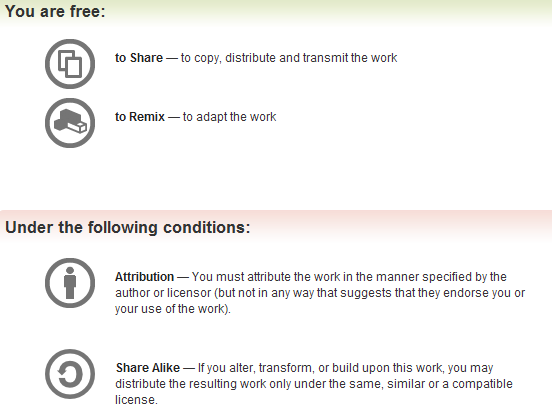 2
# whoami
Ali Al-Shemery
Ph.D., MS.c., and BS.c., Jordan
More than 14 years of Technical Background (mainly Linux/Unix and Infosec)
Technical Instructor for more than 10 years (Infosec, and Linux Courses)
Hold more than 15 well known Technical Certificates
Infosec & Linux are my main Interests
3
Fingerprinting
Defining what the target really is!
Outline
External Footprinting
Identify External Ranges
Passive, and Active
Internal Footprinting
Identify Internal Ranges
Passive, and Active
5
External Footprinting
Identify Customer External Ranges
The major goals of intelligence gathering during a penetration test is to determine hosts which will be in scope. 

Common techniques to identify:
WHOIS searches on the domains and the ranges
reverse DNS lookups
DNS brute forcing
7
Passive Reconnaissance  - WHOIS Lookups
Determine TLD for the domain, and which WHOIS server contains the information we're after.
WHOIS information is based upon a tree hierarchy. 
ICANN (IANA) is the authoritative registry for all of the TLDs. 
Middle East WHOIS lookup (registrar): RIPE NCC, http://www.ripe.net/lir-services/member-support/info/list-of-members/mideast
DEMO (whois)
8
Online Tools
Central Ops, http://centralops.net/
NetCraft, http://netcraft.com/
Domain Tools, http://www.domaintools.com/
DNS Stuff, http://www.dnsstuff.com
MX Toolbox, http://mxtoolbox.com
RIPE, http://www.ripe.net/data-tools/db
WHOIS, http://www.whois.com/whois/
WHOIS, http://www.whois.sc/
What Is My IP, http://www.whatismyip.com/
InterNIC, http://www.internic.net/
9
Active Footprinting
Port Scanning – Next Week
10
DNS Discovery
Performed by looking at the WHOIS records for the domain's authoritative nameserver.

Variations of the main domain name should be checked, and the website should be checked for references to other domains which could be under the target's control.
11
Zone Transfers
DNS zone transfer, also known as AXFR, is a type of DNS transaction. 
It is a mechanism designed to replicate the databases containing the DNS data across a set of DNS servers. 
Zone transfer comes in two flavors, full (AXFR) and incremental (IXFR). 
Tools commonly used: host, dig, and nmap
DEMO
12
Forward/Reverse DNS
Reverse DNS can be used to obtain valid server names in use within an organizational. 

There is a caveat that it must have a PTR (reverse) DNS record for it to resolve a name from a provided IP address.
13
DNS Bruteforce
Check the ability to perform zone transfers. 
Discover additional host names that are not commonly known.
14
SMTP
SMTP bounce back, also called a Non-Delivery Report/Receipt (NDR), a (failed) Delivery Status Notification (DSN) message, a Non-Delivery Notification (NDN) or simply a bounce, is an automated electronic mail message from a mail system informing the sender of another message about a delivery problem. 

Done by simply creating a bogus address (Blah_blah_address@target.com) within the target's domain.

DEMO:
Central Ops (Email Dossier), http://centralops.net/co/
Manually
15
SMTP – Cont.
smtp-user-enum v1.2 ( http://pentestmonkey.net/tools/smtp-user-enum )

Usage: smtp-user-enum.pl [options] ( -u username | -U file-of-usernames ) ( -t host | -T file-of-targets )

Examples:
$ smtp-user-enum.pl -M VRFY -U users.txt -t 10.0.0.1
$ smtp-user-enum.pl -M EXPN -u admin1 -t 10.0.0.1
$ smtp-user-enum.pl -M RCPT -U users.txt -T mail-server-ips.txt
$ smtp-user-enum.pl -M EXPN -D example.com -U users.txt -t 10.0.0.1
16
Banner Grabbing
An enumeration technique used to glean information about computer systems on a network and the services running its open ports. 
Banner grabbing is used to identify network the version of applications and operating system that the target host are running. 

Usually performed on: HTTP, FTP, and SMTP
Tools commonly used: Telnet, Nmap, and Netcat
17
SNMP Sweeps
SNMP offer tons of information about a specific system.
The SNMP protocol is a stateless, datagram oriented protocol. 
Unfortunately SNMP servers don't respond to requests with invalid community strings and the underlying UDP protocol does not reliably report closed UDP ports. This means that "no response" from a probed IP address can mean either of the following: 
machine unreachable 
SNMP server not running 
invalid community string 
the response datagram has not yet arrived
18
Web Application Discovery
Identifying weak web applications can be a particularly fruitful activity during a penetration test. Things to look for include OTS applications that have been misconfigured, OTS application which have plugin functionality (plugins often contain more vulnerable code than the base application), and custom applications. Web application fingerprinters such as WAFP can be used here to great effect. 

More on this when we reach Web Penetration Testing
19
Virtual Host Detection & Enumeration
Web servers often host multiple "virtual" hosts to consolidate functionality on a single server. If multiple servers point to the same DNS address, they may be hosted on the same server. Tools such as MSN search can be used to map an ip address to a set of virtual hosts.
20
Establish External Target List
Once the activities above have been completed, a list of users, emails, domains, applications, hosts and services should be compiled. 
Mapping versions 
Identifying patch levels 
Looking for weak web applications 
Identify lockout threshold 
Error Based 
Identify weak ports for attack 
Outdated Systems 
Virtualization platforms vs VMs 
Storage infrastructure
21
Internal Footprinting
Passive Footprinting
If the tester has access to the internal network, packet sniffing can provide a great deal of information. 
Use techniques like those implemented in p0f to identify systems.

# p0f –o cap.txt  -i eth0 -M -V -v -p -t
23
Identify Customer Internal Ranges
When performing internal testing, first enumerate your local subnet, and you can often extrapolate from there to other subnets by modifying the address slightly. Also, a look a the routing table of an internal host can be particularly telling. Below are a number of techniques which can be used. 
DHCP servers can be a potential source of not just local information, but also remote IP range and details of important hosts. Most DHCP servers will provide a local IP gateway address as well as the address of DNS and WINS servers. In Windows based networks, DNS servers tend to be Active Directory domain controllers, and thus targets of interest.
24
Active Footprinting
We can perform all the external active footprinting techniques here.
25
Active Footprinting
Port Scanning 
Internal port scanning differs from external port scanning, because of the higher bandwidth available, and the ability

Next Week
26
Assingment
Choose a company and gather information about it…
27
SUMMARY
We saw what is intelligence gathering
The OSINT three 
What corporate info to gather
What individual info to gather
Understood the covert gathering types
How to use Google when performing intelligence gathering
28
References
Effective meetings, http://www.businessandthegeek.com/?p=112
http://www.pentest-standard.org/index.php
WHOIS lookup references
•	ICANN - http://www.icann.org 
•	IANA - http://www.iana.com 
•	NRO - http://www.nro.net 
•	AFRINIC - http://www.afrinic.net 
•	APNIC - http://www.apnic.net 
•	ARIN - http://ws.arin.net 
•	LACNIC - http://www.lacnic.net 
•	RIPE - http://www.ripe.net , RIPE NCC
29